Безопасность дорожного движения для детей
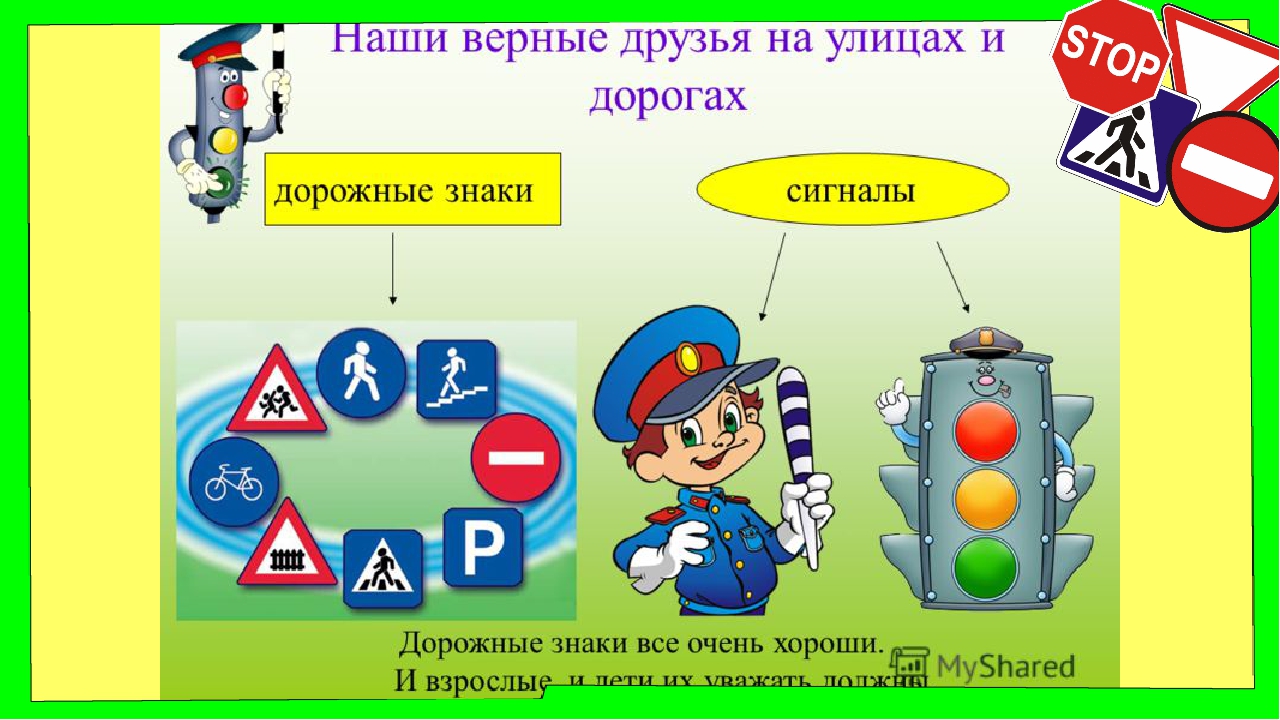 Загадки
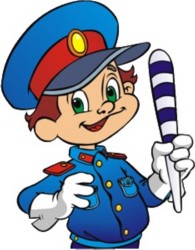 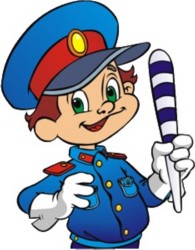 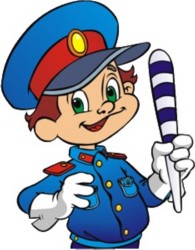 Вот трехцветный молодец.
Ах, какой же он хитрец!
Едешь по дороге, друг?
Он поможет всем вокруг!
Он знает, как уладить спор,
Он трехглазый…
            /Светофор/.
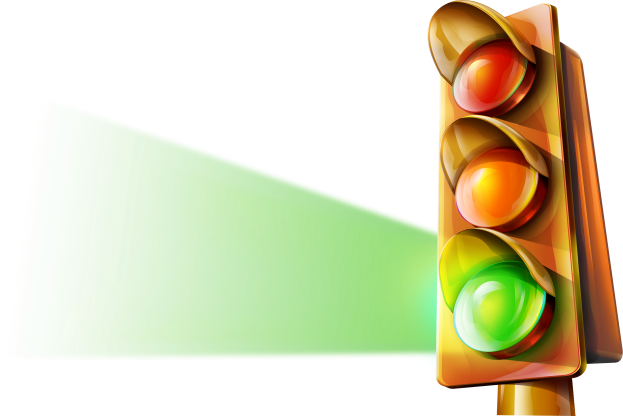 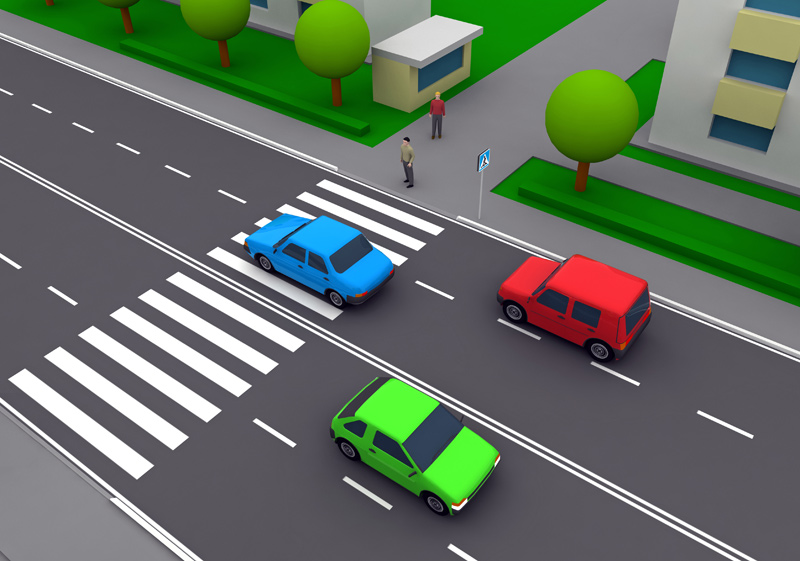 Полосатый переход,По нему идет народ.Чтоб дорогу перейти,Переход этот найди.По нему пойдешьИ все машины замирают.Как его все люди называют?(Зебра)
Правильно и безопасно переходим дорогу
Что за «зебра» на дороге?Все стоят, разинув рот,Ждут, когда мигнёт зелёный.Значит, это — …(Переход)
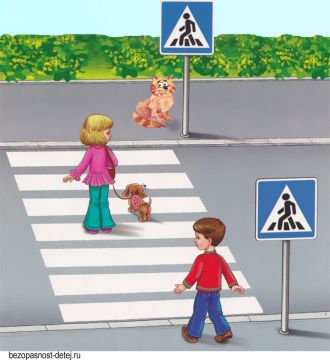 Нельзя выбегать на дорогу
Машины мчатся. 
Тут же, вскачь
Летит к проезжей               
части мяч.
Должны запомнить 
все, друзья,
Что за мячом….!(бежать нельзя)
Подземный переход
Грозно мчат автомобили, Как железная река! Чтоб тебя не раздавили, Словно хрупкого жучка, – Под дорогой, словно грот, Есть…(Подземный переход)
Безопасный надземный переход
На широкой улицеГлаза от красок жмурятся.Разноцветные машины:Волги, лады, лимузины.Где дорогу перейти,На ту сторону пройти?Всем поможет переход,Над  землею, что идет.
(Наземный переход)
Нельзя переходить дорогу в неположенном  месте
Движеньем полон город:Бегут машины в ряд,Цветные светофорыИ день, и ночь горят.
Шагая осторожно,За улицей следиИ только там, где можно,Ее переходи!
И там, где днем трамваиСпешат со всех сторон,
Нельзя ходить зевая!Нельзя считать ворон!
Шагая осторожно,За улицей следиИ только там, где можно,Ее переходи!
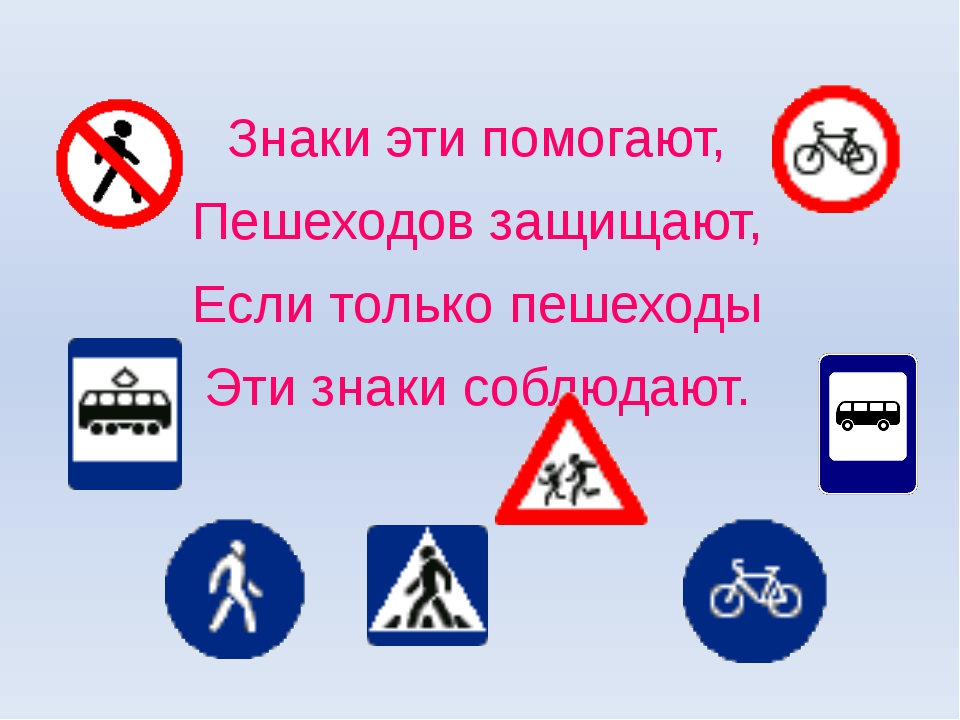 Кроссворды
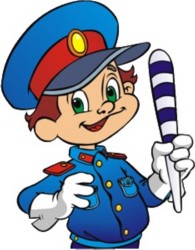 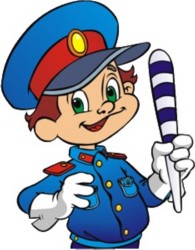 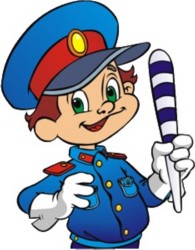 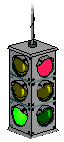 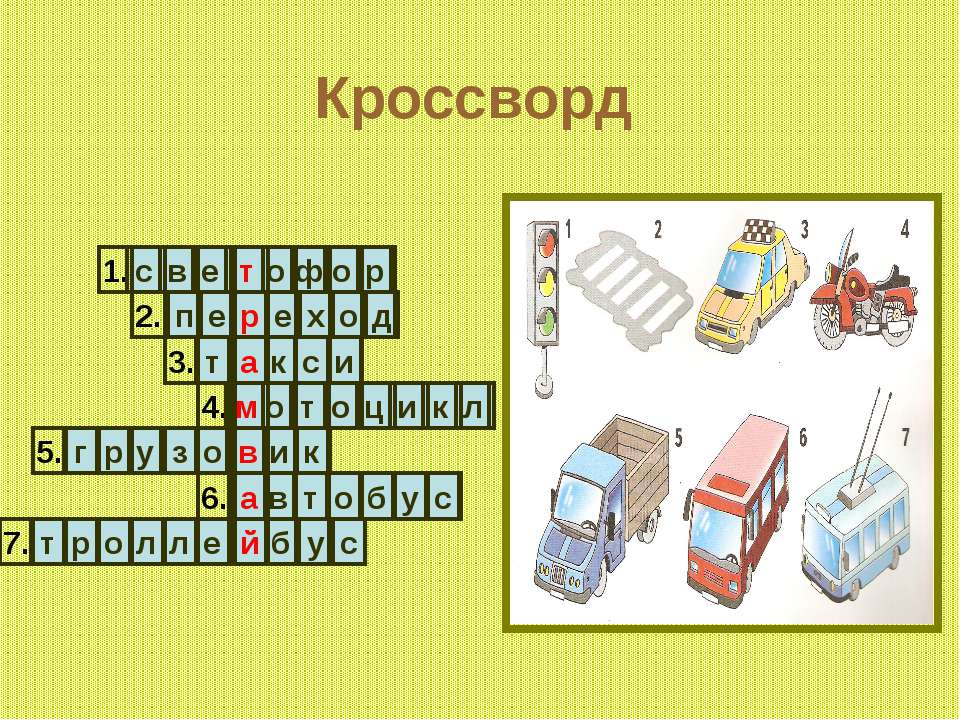 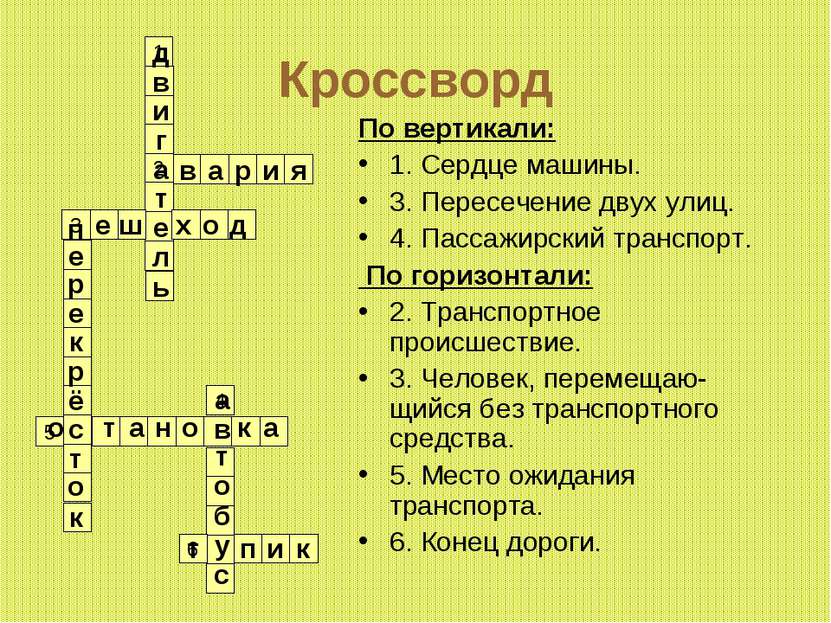 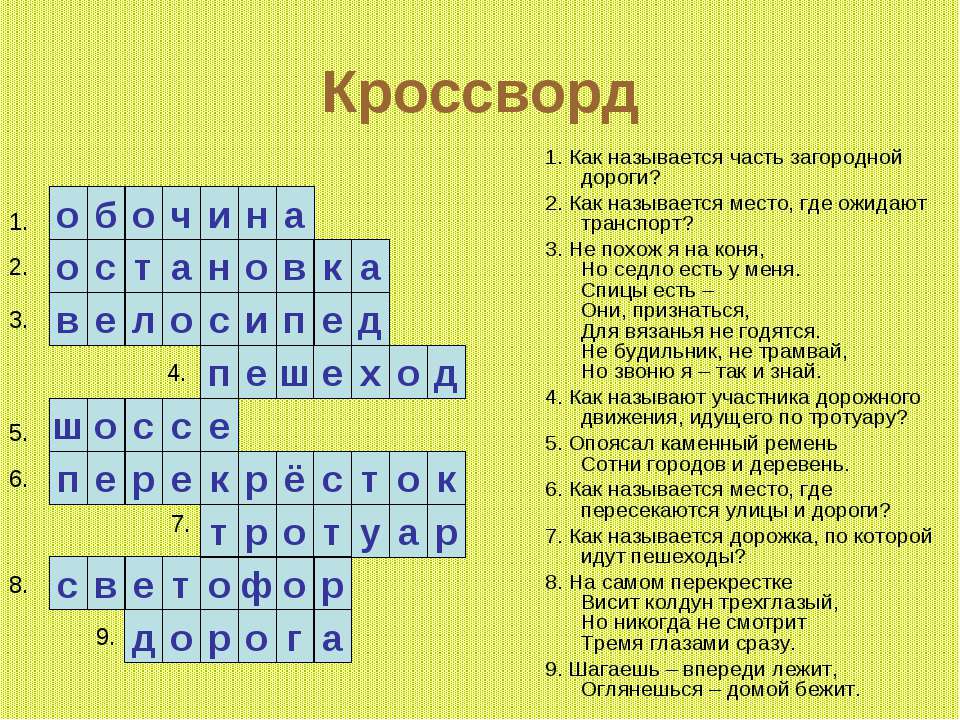 Мнемотехника
Игры
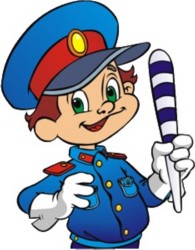 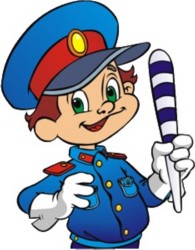 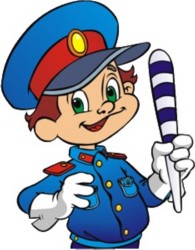 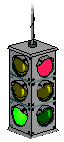 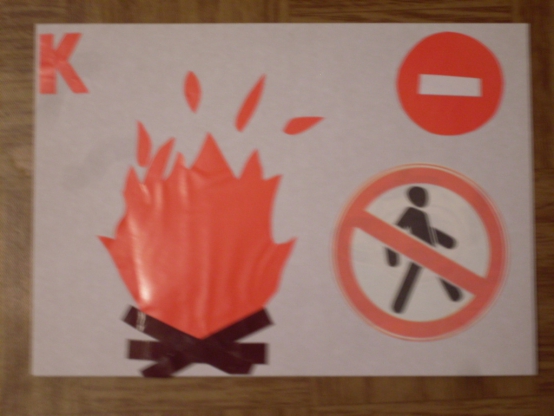 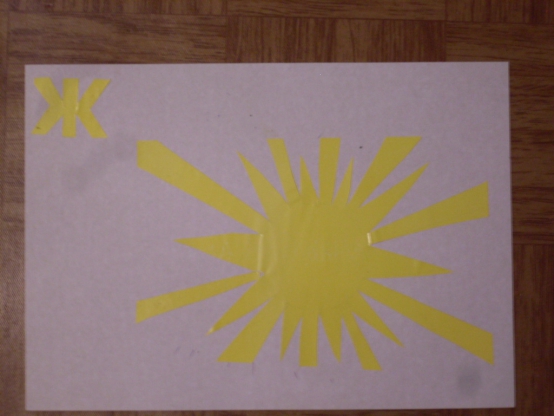 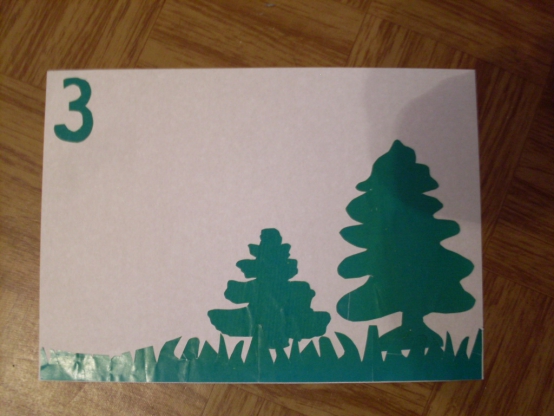 Мнемотаблица «Красный – желтый – зеленый».
Как ты думаешь, почему запрещающие сигналы бывают красного цвета? Красный цвет заметнее, его не спутаешь ни с каким другим, поэтому ему такое доверие. Вот потому-то большинство дорожных знаков обведено красной каемкой, а пожарные машины покрашены красной краской. С красным цветом у нас связано представление об огне, об опасности. Красный цвет сдерживает нас, призывает к осторожности.
Понятно теперь, почему именно красный сигнал светофора останавливает транспорт и пешеходов?
II этап. На следующем занятии материал повторяется. Устанавливаются логические связи между элементами мнемотаблицы (буквы, цифры, предметы), например:
—       Что означают буквы К, З, Ж?
—       Это сигналы светофора.
—       На что похожи сигналы светофора?
—       Красный – «огонь», опасность. Желтый – «солнышко»; оно и друг и враг, оно предупреждает. Зеленый – «луг»; это покой, отдых, безопасность и т.д.
Дидактическая игра по ПДД «Светофор»
Цели:Дать детям представления о назначении светофора, о его сигналах.Продолжать закреплять представления детей о цвете (красный, желтый, зеленый).Материалы к игре:Цветные картонные кружки (красный, желтый, зеленый); макет светофора.Ход игры:Воспитатель раздает детям кружки желтого, красного, зеленого цветов. Последовательно переключает светофор, а дети показывают соответствующие кружки и объясняют, что означает каждый сигнал.Выигрывает тот, кто правильно покажет все кружки и расскажет о назначении цветов.
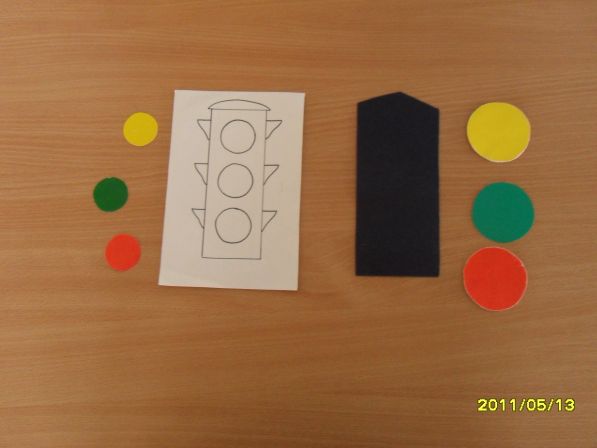 Безопасность жизни –  главная задача взрослых и детей!
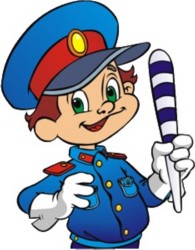 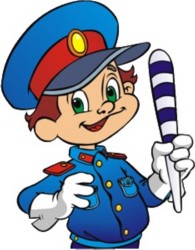 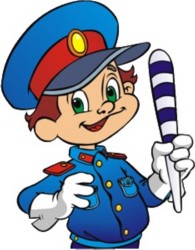 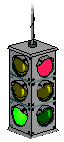